Jak konkurować na rynkach zagranicznych
Konkurs Emerging Market Champions

Cytowanie bez ograniczeń pod warunkiem podania źródła: „Jak konkurować na rynkach zagranicznych”, badanie Fundacji Kronenberga przy Citi Handlowy, Millward Brown, sierpień 2015
Informacje o rynku: działalność międzynarodowa w Polsce – firmy eksportujące
Małe firmy
Procent firm eksportujących
n =  33 830
25%
Wszystkie firmy
n = 50 852
Średnie firmy
n = 13 905
34%
48%
Duże firmy
n = 3 117
65%
Źródło: Wyniki finansowe podmiotów gospodarczych I-XII 2014, GUS.
Działalność międzynarodowa w Polsce – przychody
Przychód z całej działalności
Małe firmy
n = 33 830
Wszystkie firmy
n = 50 852
2920 mld zł (2014) 
vs 
2843 mld zł (2013)
477 mld zł (2014)
vs 
451 mld zł (2013)
Średnie firmy
n =  13 905
Udział eksportu w przychodach
756 mld zł (2014)
vs
734 mld zł (2013)
Duże firmy
n =  3117
1687 mld zł (2014)
vs
1658 mld zł (2013)
Źródło: Wyniki finansowe podmiotów gospodarczych I-XII 2014, GUS.
tytułem wstępu
Informacja o badaniu
wyniki badania
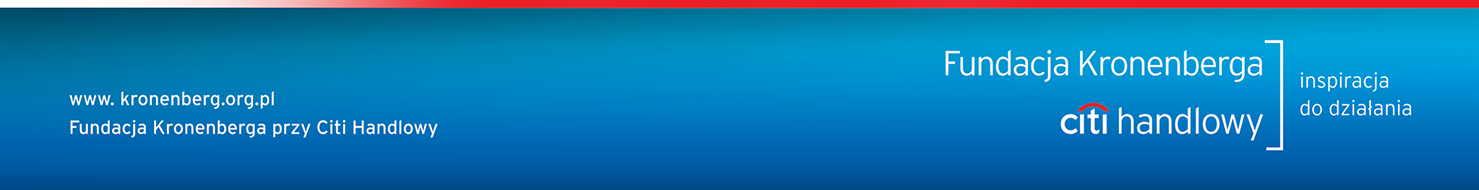 Charakterystyka przedsiębiorstw działających na światowych rynkach
Charakterystyka działania firmy
Czas funkcjonowania na polskim rynku
Odsetek obrotu generowany przez działalność międzynarodową
Długość prowadzenia działalności międzynarodowej
Podstawa: Ogół firm, n =  500
Charakterystyka przedsiębiorstw działających na światowych rynkach
Wielkość zatrudnienia
Branża
Obrót firm w ostatnim roku obrachunkowym
Podstawa: Ogół firm, n =  500
Charakterystyka przedsiębiorstw działających na światowych rynkach
Liczba krajów, w których firmy prowadzą działalność międzynarodową
Kraje, w których prowadzona jest działalność międzynarodowa:
7 pp
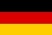 12 pp
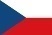 11 pp
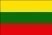 7 pp
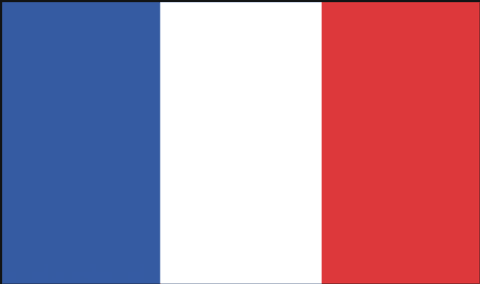 4 pp
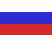 9 pp
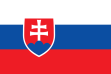 1 pp
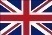 3 pp
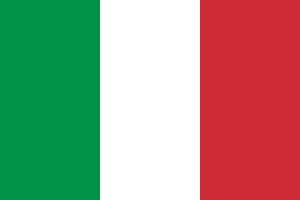 6 pp
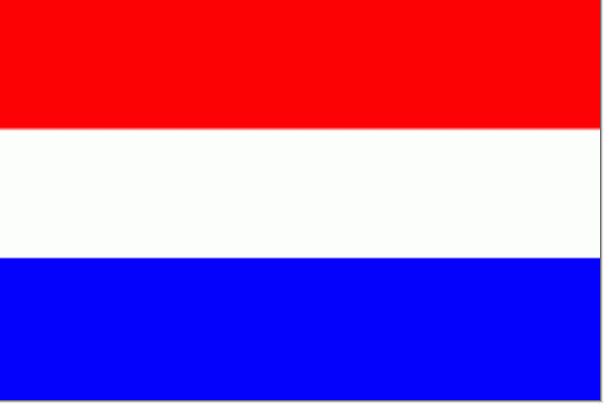 Podstawa: Ogół firm, n =  500
Ocena decyzji wkroczenia na rynki zagraniczne
Badani przedsiębiorcy są usatysfakcjonowani efektami, jakie niesie za sobą działalność międzynarodowa.
Większość z nich zamierza kontynuować działalność na zagranicznych rynkach.
82%
zadowolonych firm
Podstawa: Ogół firm, n = 500
Konkurencja na rynkach zagranicznych – czym konkurują polskie firmy?
Na rynku międzynarodowym polskie firmy konkurują przede wszystkim jakością. Tylko niewielki procent z nich skupia się zarówno na jakości, jak i na cenie sprzedawanych produktów lub świadczonych usług.
Rodzime przedsiębiorstwa starają się współpracować z podmiotami na lokalnych rynkach, niewiele ponad 20% stosuje strategię wykupywania/przejmowania firm.
Pozyskiwanie partnerów: współpraca z podmiotami lokalnego rynku czy przejmowanie firm
Czym konkurują firmy?
Podstawa: Ogół firm, n = 500
Konkurencja na rynkach zagranicznych – z kim konkurują polskie firmy?
Głównymi konkurentami przedsiębiorstw działających na rynkach zagranicznych są firmy działające na rynkach lokalnych, charakteryzujące się nowoczesnym podejściem do prowadzonej działalności.
Firmy zatrudniające od 10 do 50 pracowników częściej rywalizują z małymi konkurentami, działającymi na rynkach lokalnych w tradycyjny sposób.
Większe przedsiębiorstwa przeważnie konkurują z dużymi, nowoczesnymi korporacjami.
Podstawa: Ogół firm, n = 500
Konkurencja na rynkach zagranicznych – strategie działania
Podstawową strategią firm działających na rynkach międzynarodowych jest koncentracja zarówno na obrocie, jak i rentowności (częściej względem ogółu stosują ją firmy o niższym obrocie).
Relatywnie niewielki odsetek przedsiębiorstw deklaruje brak strategii działania na rynkach zagranicznych, tłumacząc ten fakt niedostateczną wielkością firmy.
Podstawa: Ogół firm, n = 500
Konkurencja na rynkach zagranicznych – firma a klient
Główną motywacją działalności na rynkach zagranicznych jest chęć pozyskania nowych klientów.
Mniej popularna jest postawa nakierowana na zachowanie status quo, skoncentrowana na utrzymaniu obecnych klientów wyłączając chęć zwiększenia ich liczby.
Podstawa: Ogół firm, n = 500
Innowacyjność polskich firm – jak postrzegają siebie na tle konkurencji?
Polskie firmy w przeważającej większości uważają, że są tak samo lub bardziej innowacyjne niż konkurencja. 
Jedynie co dziesiąta uważa się za mniej innowacyjną.
Podstawa: Ogół firm, n = 500
Co ogranicza w rozwoju działalności międzynarodowej? 1/2
Bariery działalności:
Formy zabezpieczenia ryzyka kursowego:
Co ogranicza w rozwoju działalności międzynarodowej? 2/2
Bariery działalności:
Formy zabezpieczenia ryzyka kursowego:
Szanse i obawy związane z jednolitym rynkiem UE
Większość polskich przedsiębiorców jest zdania, że jednolity rynek w Unii Europejskiej jest ułatwieniem                z punktu widzenia firmy ze względu na jednolite przepisy w UE, mniej barier formalnoprawnych oraz brak różnic walutowych. 
Większa konkurencja na rynku europejskim to podstawowy czynnik ograniczający działalność polskich firm.
Firmy uznające rynek UE za ułatwienie – powody
Firmy uznające rynek UE za ograniczający – powody
Podstawa: Ogół firm, n = 500
Plany na najbliższe 3 lata
Ekspansja zagraniczna dla polskich firm najczęściej kończy się sukcesem. Co więcej – ponad jedna trzecia z nich zamierza  w ciągu najbliższej przyszłości zdobywać kolejne rynki. 
Główną motywacją do ekspansji jest chęć dalszego rozwoju biznesu oraz zwiększanie zasięgu działania i zdobywanie nowych klientów.
Plany
Powody rozszerzenia działalności
Podstawa: Ogół firm, n =  500